Introduction
Information management and security 
UFCFHU-30-2

Level 5

30 Credits
Information management and security Week 1
Intro
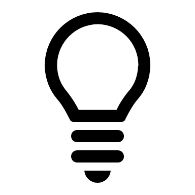 Monday
01
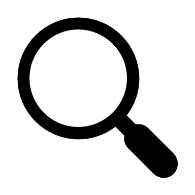 02
Wednesday
03
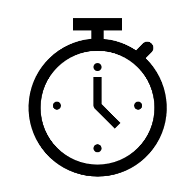 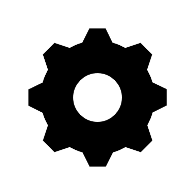 04
Tuesday
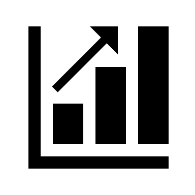 05
06
Thursday
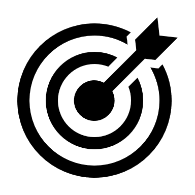 Friday
Assignment workshop
Today
Work on yesterdays slides to prepare for the assignment.
Additional tools to consider
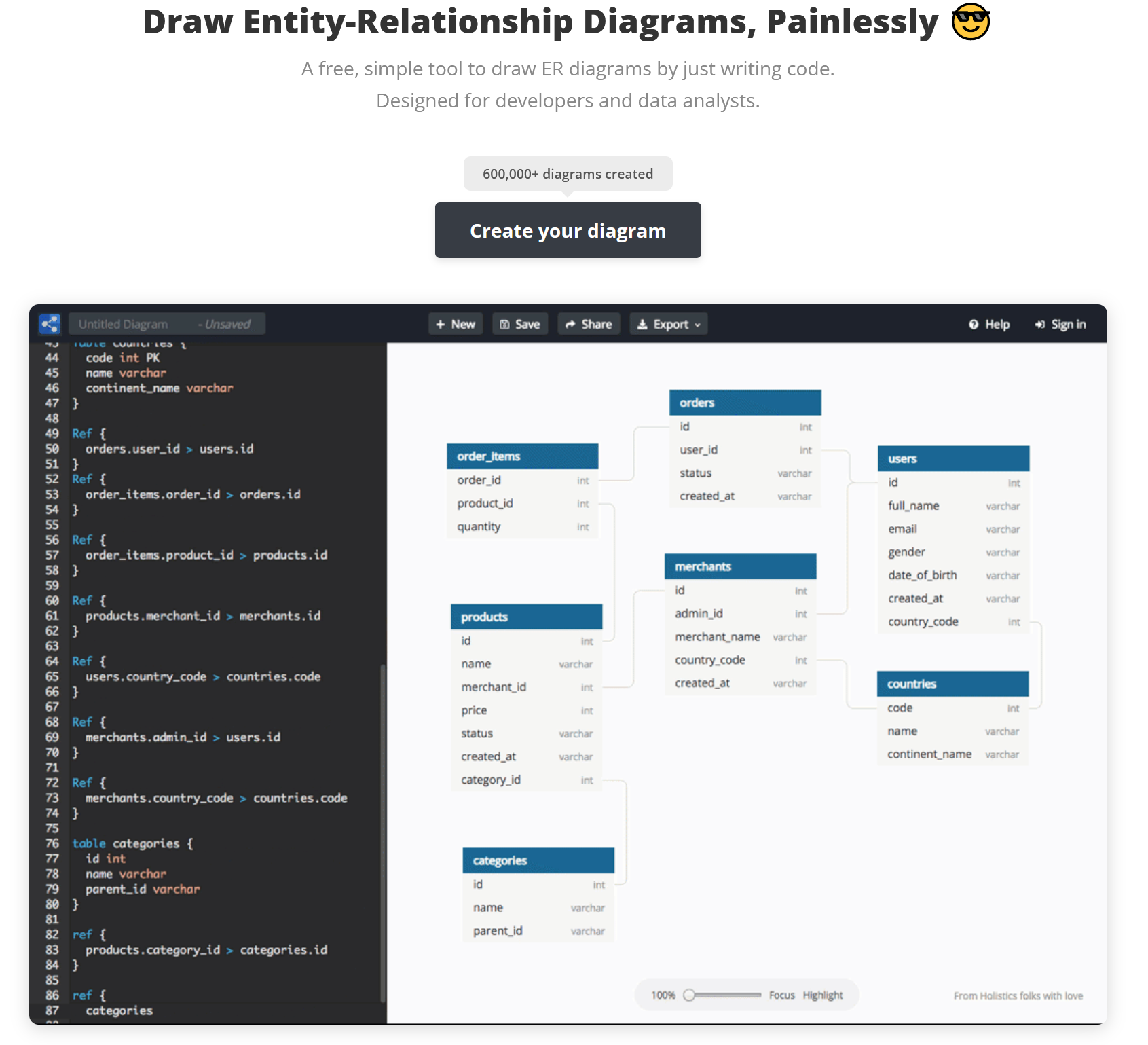 DB Diagram


https://dbdiagram.io/home